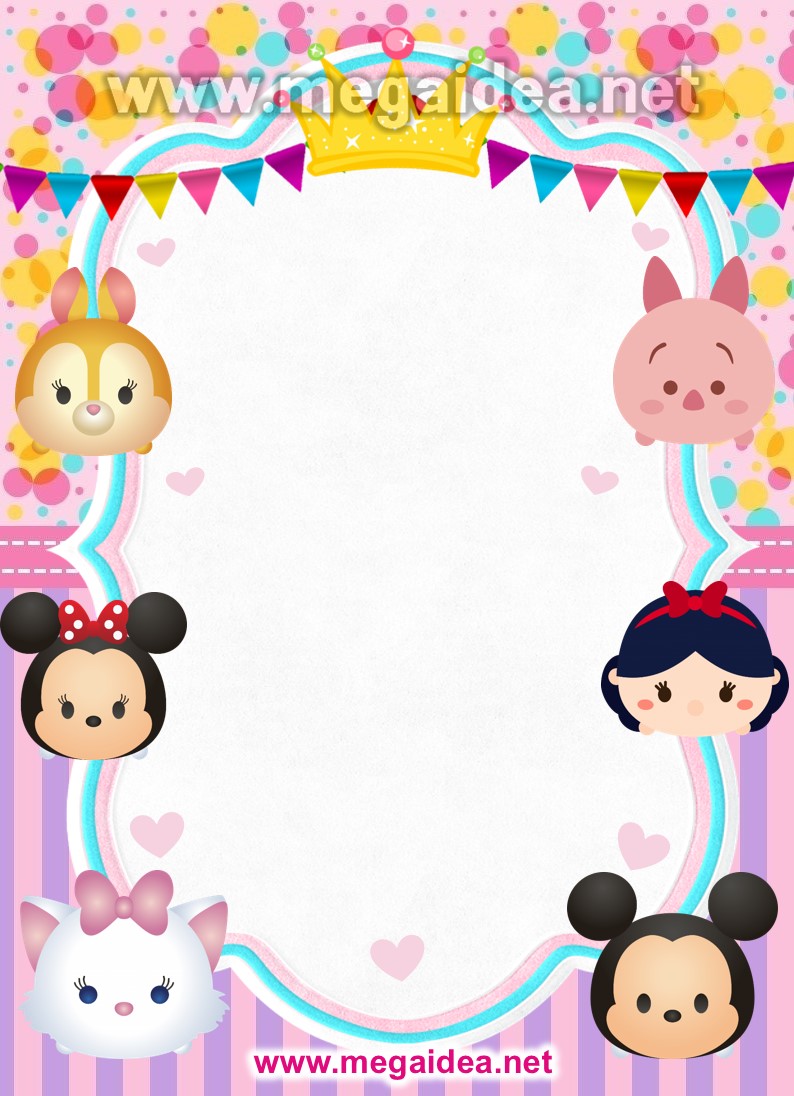 LUCY
Cumple 6
¡Ven a festejar conmigo, sera un dia lleno de sorpresas!
Te espero el dia viernes 29 de Octubre a las 5:00pm en el Local Comunal  Pocollay
[Speaker Notes: ¿Quieres esta invitación sin marca de Agua? Cómpralo totalmente editable en https://bonifiesta.com/producto/invitacion-de-tsum-tsum/]